Symbolisation Project
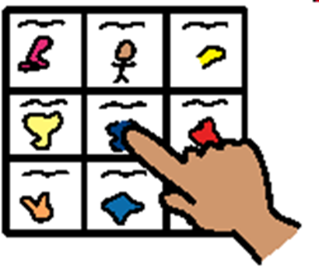 Training session
Jennifer Norval
East Renfrewshire Psychological Service
January 2017
Teaching what Symbols Mean
Matching objects to symbols






Consistency
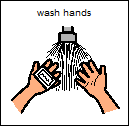 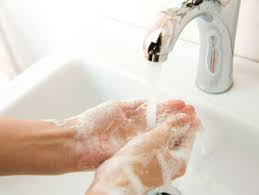 Points to Consider
Can symbols be seen?


Are they in a distraction free area?




Organisation of symbols not in use
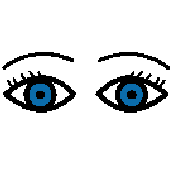 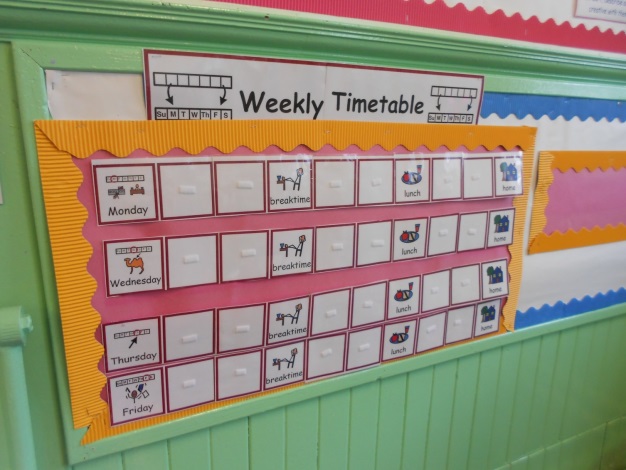 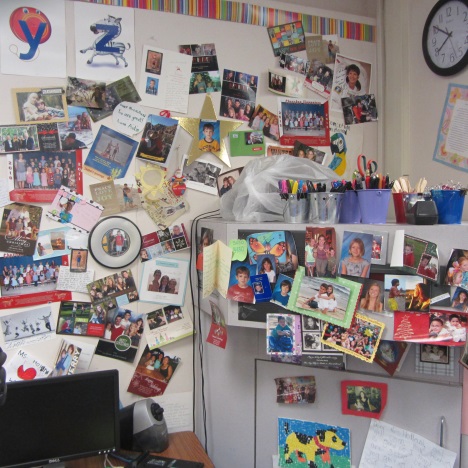 Points to Consider
Labelling all areas of the nursery with symbols

Using symbols for:
visual timetables
task checklists
timing activities
symbols key rings
registration for activities – eg. snack
getting ready to go outside
promoting discussion at home
Points to Consider
Always include text with the symbol





Use verbal comments with the symbols - total communication environment
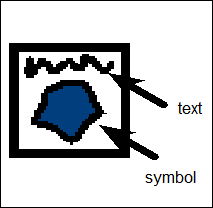 Some Ideas from Fife
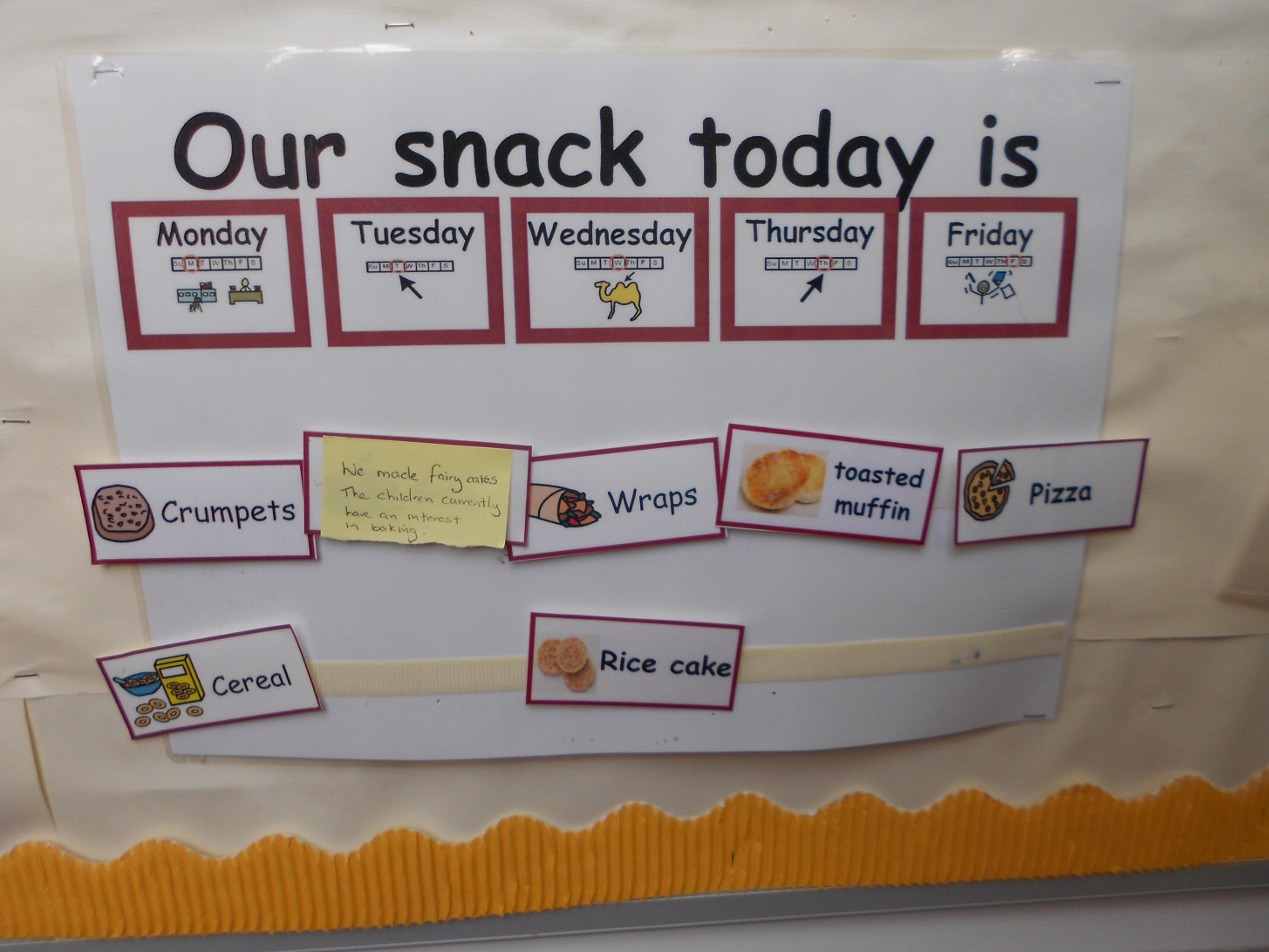 Some Ideas from Fife
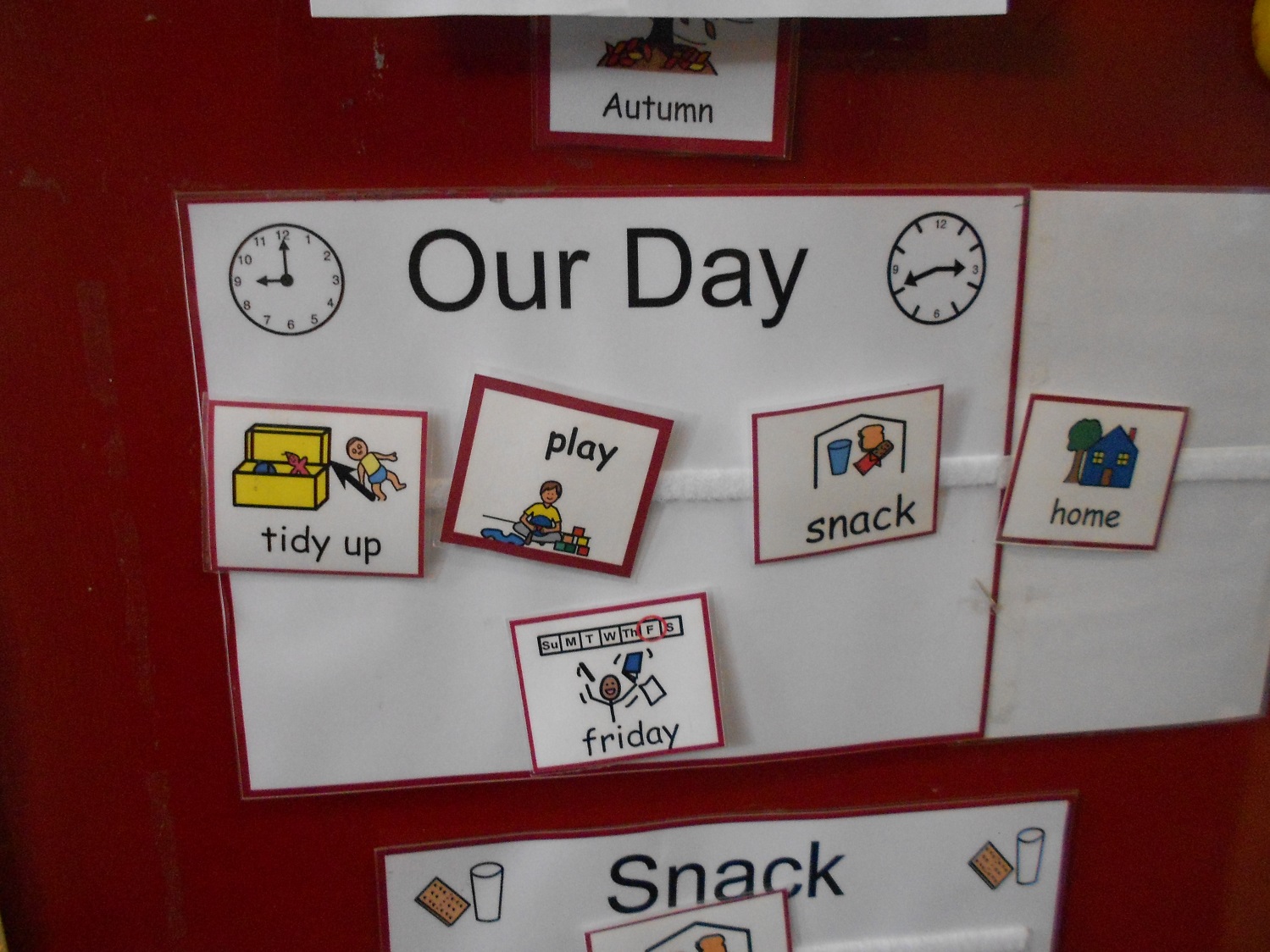 Some Ideas from Fife
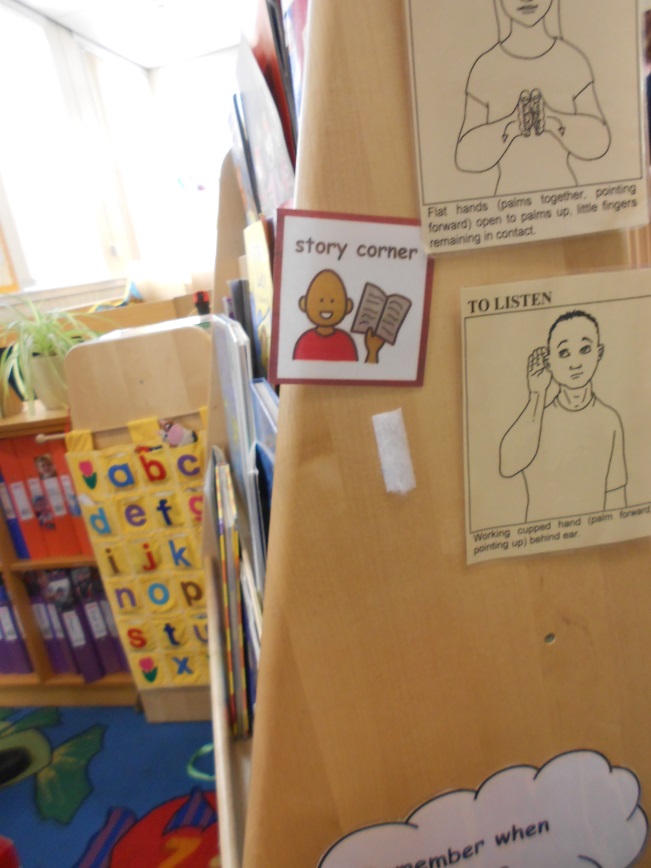 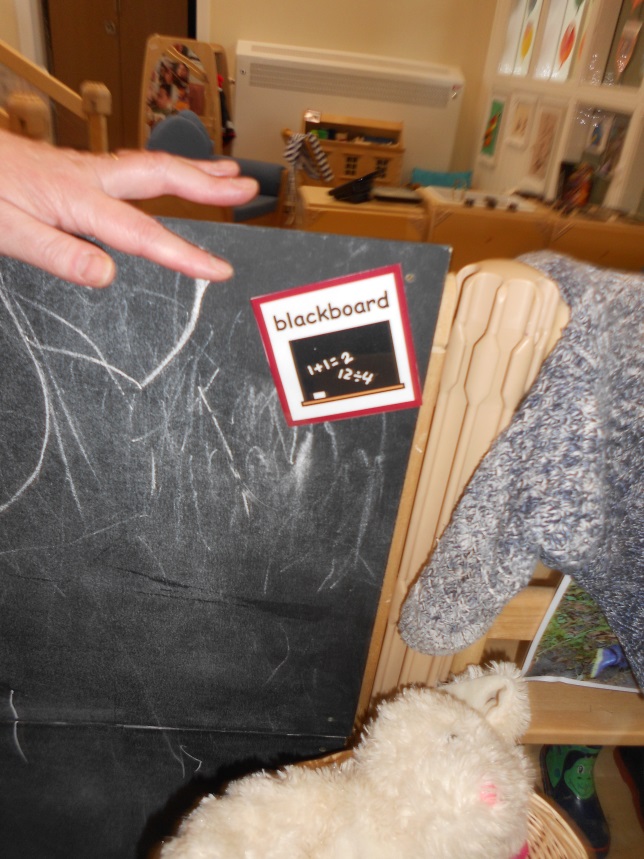 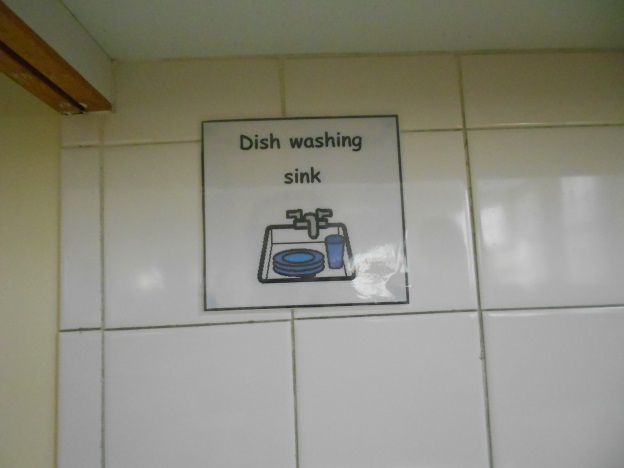 Some Ideas from Fife
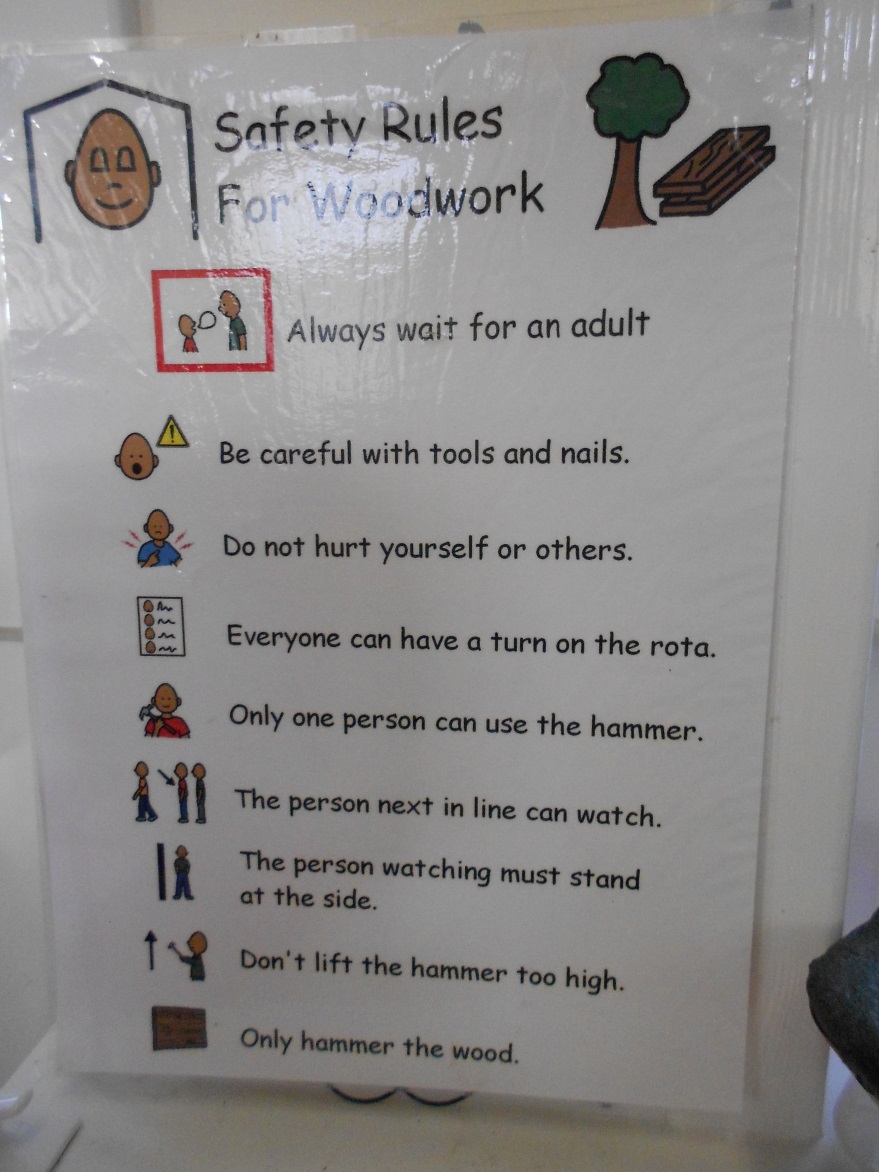 Some Ideas from Fife
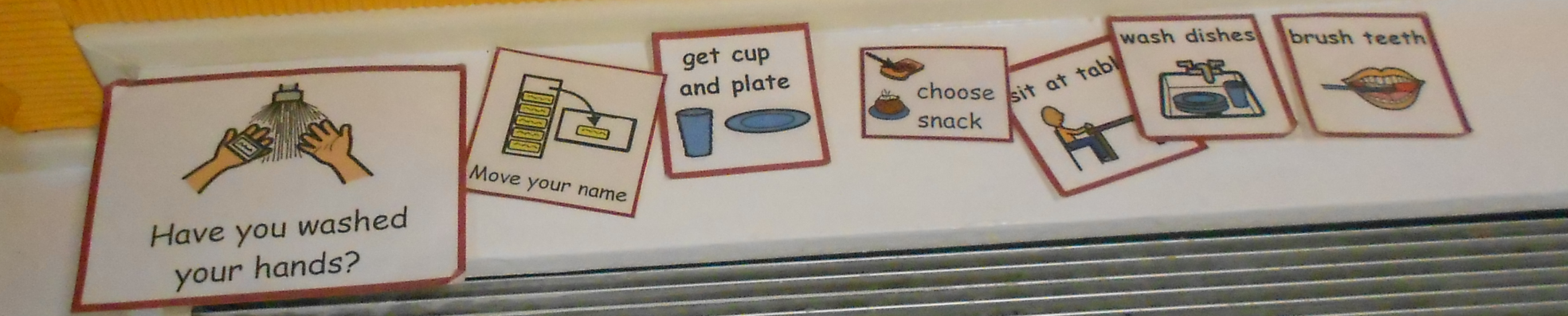 Questions?
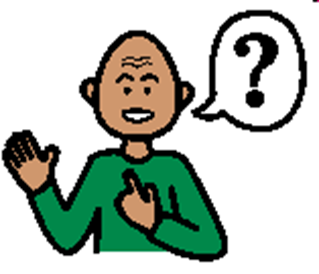